An Update on Telemarketing Laws and Agency Rules
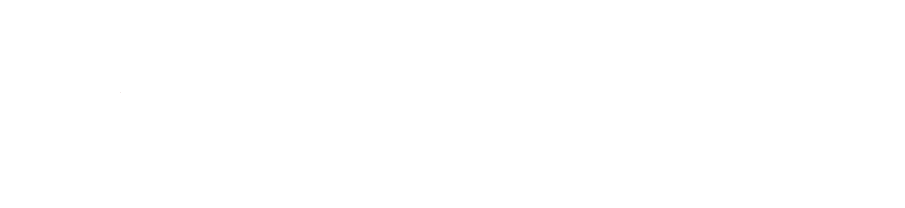 ​2024 CSPEN Annual Conference
Phoenix, Arizona
October 30, 2024
Thompson Coburn LLP
Full-service law firm with over 400 attorneys.
Offices in Chicago, Los Angeles, St. Louis, Dallas, New York, Birmingham, and Washington, D.C.
Higher education practice provides legal counsel, compliance, and training services to colleges and universities.
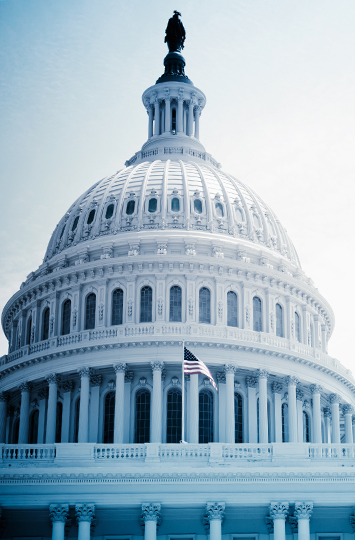 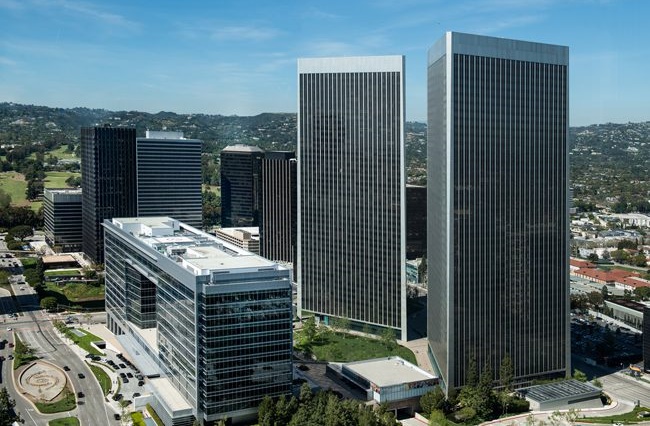 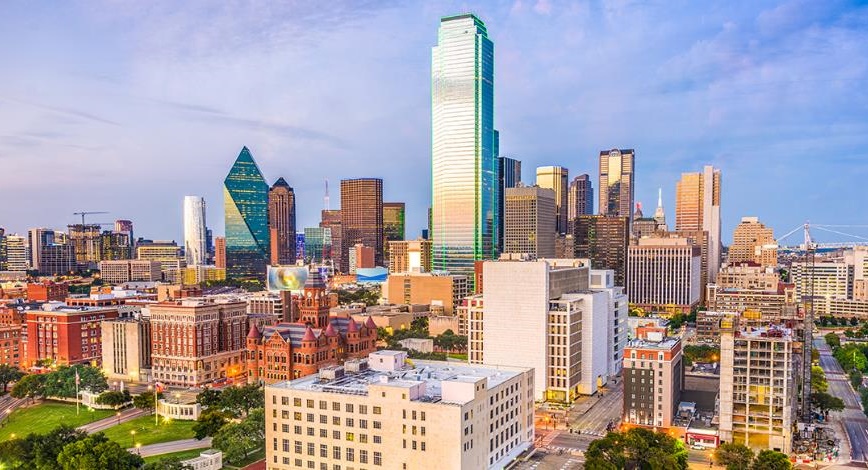 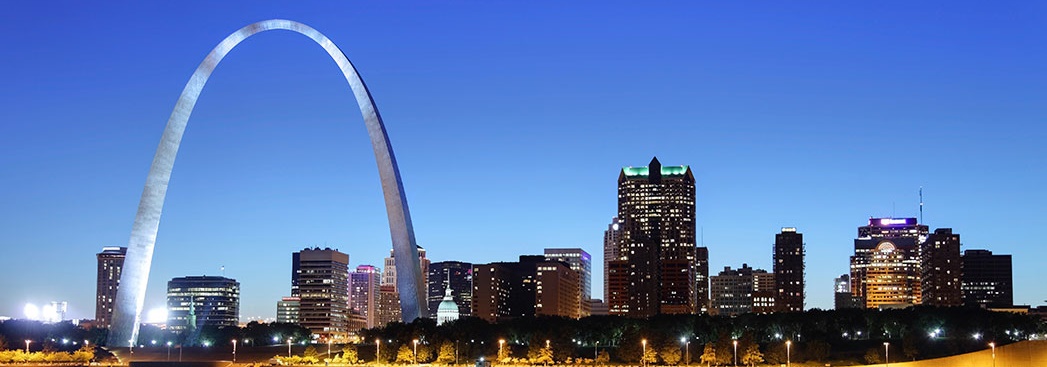 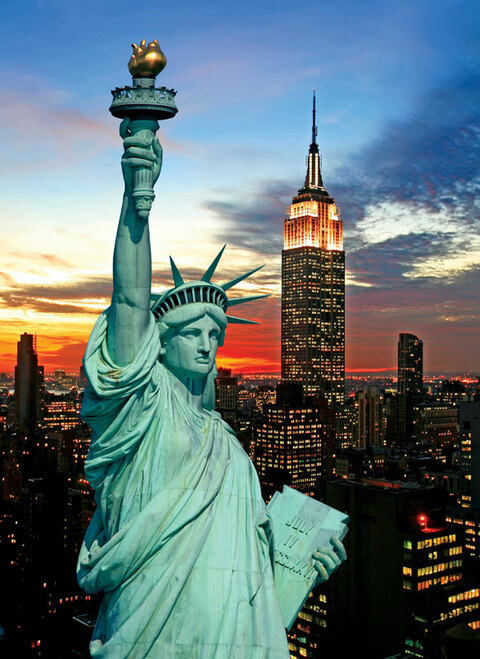 Presenter Profile
Practice and Experience
Assists institutions of higher education in a wide array of regulatory, accreditation, and operational issues
Has substantive experience representing public, private non-profit, and proprietary institutions of higher education, investors, and accrediting agencies.
Contact Information
rswartzwelder@thompsoncoburn.com
(202) 585-6918
Presenter Profile
Practice and Experience
Represents educational institutions, third-party servicers, and financial investors in litigation across the country.
Has handled matters involving False Claims Act, student claims, accreditation, change in control, corporate policies, vendor disputes, and more.
Contact Information
emoltz@thompsoncoburn.com
205-504-6050
Conditions of Use and Disclaimer
Please note that the purpose of this presentation is to provide news and information on legal issues and all content provided is for informational purposes only and should not be considered legal advice.
The transmission of information from this presentation does not establish an attorney-client relationship with the participant.  The participant should not act on the information contained in this presentation or any accompanying materials without first consulting retained legal counsel.
If you desire legal advice for a particular situation, you should consult an attorney.
Syllabus
Telemarketing Regulations
Telephone Consumer Protection Act (TCPA)
Telephone Consumer Protection Act
TCPA is a 1991 federal law that is enforced by FCC 
Designed to limit unwanted automated calls
Requires consent before calling/texting using autodialer or an artificial or prerecorded voice
Level of consent depends on purpose of contact
Marketing, informational, emergency calls/texts 
$500 minimum penalty for each unlawful call or text
Over 400 reported TCPA opinions in 2023 alone
Class action TCPA litigation is extremely costly
Autodialer and Artificial or Prerecorded Voice
Consent needed for calls/texts using “automatic telephone dialing system” (autodialer) or “artificial or prerecorded voice”
Autodialer:
A device that has the capacity to store or dial phone numbers using a random or sequential number generator
Many modern dialing platforms can be considered autodialers
Best practice: assume platform is autodialer and get consent!  
Artificial or Prerecorded Voice 
AI-generated voice – “artificial”  
Soundboard technology – prerecorded   
Recorded voicemails left by live agent – prerecorded
Marketing Calls/Texts – Prior Express Written Consent
Schools need prior express written consent to place automated calls/texts that constitute “telemarketing” 
“Telemarketing means the initiation of a telephone call or message for the purpose of encouraging the purchase or rental of, or investment in, property, goods, or services” 
Examples: School wants to call/text: 
Prospective student about interest in enrollment 
Current student about advanced degree program
Alumni about sale at campus bookstore
Marketing Calls/Texts – Written Agreement
Prior express written consent means a written agreement that:
Clearly authorizes call/text to be placed using autodialer or artificial or prerecorded voice; 
Includes signature of person to be called; 
Identifies number to be called/texted; 
Contains clear and conspicuous disclosure informing consumer:
that she is authorizing automated marketing calls/texts; and
that she is not required to agree to receive calls/texts as condition of purchasing good or service
Marketing Calls/Texts – Signature
FCC guidance says that a “written agreement” may be “obtained via an email, website form, text message, telephone keypress, or voice recording”
However, Federal Trade Commission, which regulates telemarketing under the Telemarketing Sales Rule (“TSR”), takes a different position:
FTC: “The Commission reiterates that a seller or telemarketer may not use an oral recording of consent for any provision of the TSR that requires consent to be provided in writing”
Schools should not rely on “voice recording” or oral consent and instead should obtain written consent for marketing calls/texts
Marketing Calls/Texts – Webform Agreement
“Courts have found that a person can provide prior express [consent] by submitting a web form with personal information when the web form includes a notice that the person agrees to be contacted.” Barton v. Delfgauw, 2023 WL 1818134, at *3 (W.D. Wash. Feb. 7, 2023) 
“Prior express consent may be obtained via a website form.” Chladni v. Univ. of Phoenix, Inc., 2016 WL 6600045, at *2 (E.D. Pa. Nov. 7, 2016)
Marketing Calls/Texts – Clear and Conspicuous Disclosure in Webform
FCC: “Clear and conspicuous” means “notice that would be apparent to a reasonable consumer”
“The mere presence of this disclosure on the webpage is insufficient to establish that the website ‘reasonably notified the user’ of the terms.” Gaker v. Citizens Disability, 654 F. Supp. 3d 66, 76 (D. Mass. 2023) 
Disclosures “must be displayed in a font size and format such that the court can fairly assume that a reasonably prudent Internet user would have seen it.” Berman v. Freedom Financial Network, 30 F.4th 849 (9th Cir. 2022)
Not Clear and Conspicuous
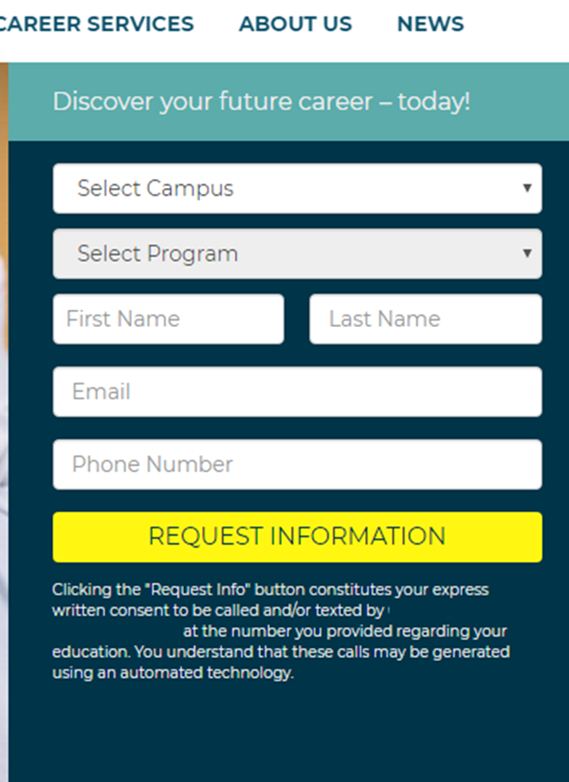 The notice that clicking constitutes express written consent is below the “Request Information” button
“A consumer is less likely to be bound to terms agreed to on the internet where the terms were located below the ‘accept’ or ‘submit’ button or were otherwise hidden or difficult to access.” Gaker v. Citizens Disability, 654 F. Supp. 3d 66, 75 (D. Mass. 2023) 
Because English speakers read left-to-right and top-to-bottom, the notice is not “unavoidable” prior to clicking the button
What Else Is Missing?
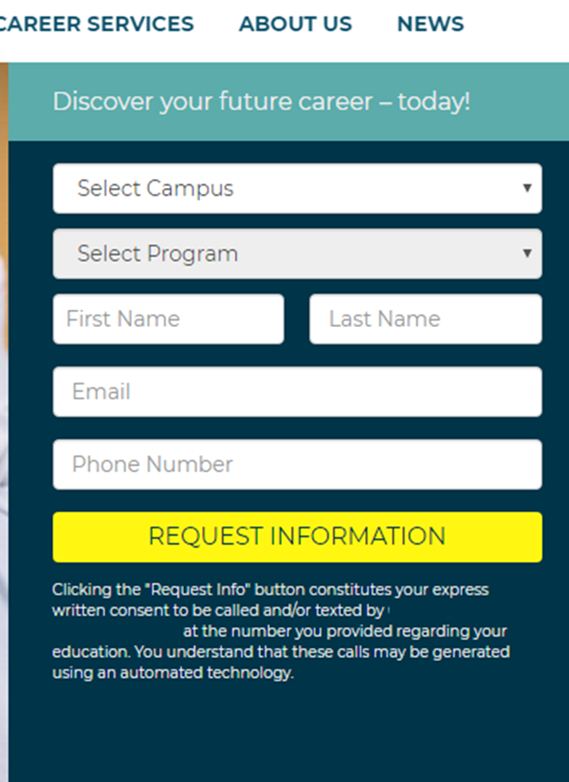 No disclosure that consent to receive calls/texts is not a condition of purchasing any goods or services  
No disclosure that individual may receive calls placing using “artificial or prerecorded voice”
Clear and Conspicuous – An Example
By clicking Agree below I am providing my electronic signature and express written consent agreement to permit School Name, and parties calling on its behalf, to call and text me at the number provided below for marketing purposes, including through the use of automated technology and prerecorded and/or artificial voice messages. I acknowledge my consent is not required to obtain any good or service. I can opt-out here or by contacting School Name at 987-654-3210. 
My phone number at which I agree to be contacted is: 123-456-7890.
Agree
Informational Calls/Texts
Schools need “prior express consent” to place informational calls/texts to students using autodialer or artificial/prerecorded voice  
Consent can be oral or written 
Can be obtained when student enrolls and provides contact information
Calls/texts must be “closely related” to student’s education
Examples: Student surveys, class assignments, tuition/fee charges, school activities 
Do not send “dual purpose” marketing and informational calls/texts
Informational Calls/Texts
FCC “encourages schools to disclose the full range of all potential calls and messages that student should expect to receive when requesting consent from students”
Informational calls/texts are rarely litigated
Emergency Calls/Texts
Schools can always place automated calls/texts in emergencies without consent 
FCC guidance: 
“We confirm that autodialed calls to wireless numbers made necessary by a situation affecting the health and safety of students and faculty are made for an emergency purpose. In such situations, autodialed calls made by school callers do not require consent pursuant to the TCPA’s ‘emergency purpose’ exception”
Examples: Weather closures, unexcused student absences, danger or threat due to fire, dangerous persons, health risks
National Do-Not-Call Registry and EBR
Students who place phone number on national do-not-call list may still be contacted by school based on the existence of: 
“Prior express invitation or permission”; or 
“Established business relationship” (“EBR”)
EBR can be formed by:
“A voluntary two-way communication between a person or entity ... on the basis of a purchase or transaction with the entity within the 18 months prior to date of call”; or 
An individual’s “prior inquiry or application regarding products or services offered by the entity within the three months immediately preceding the date of the call”
FCC – New Rule on One-to-One Consent
New FCC Rule re “One-to-One Consent”
FCC new rule requires “one-to-one consent”
For “prior express written consent” to be valid under new rule, an individual may only provide consent to receiving a call or text from one seller at a time
FCC is seeking to “close lead generator loophole”
“Lead-generated communications are a large percentage of unwanted calls and texts and often rely on flimsy claims of consent to bombard consumers with unwanted robocalls and robotexts”
One-to-one consent rule is effective January 26, 2025
What is the “Lead Generator Loophole”
Lead Generator Website: 
Operates website where consumers consent to receive calls and emails about job opportunities – e.g., www.findmydreamjob.com
Consumers consent to be contacted by “Marketing Affiliates”
Marketing Affiliates are listed on separate page via hyperlink
Consent Transfer: 
Lead generator “transfers” consent to Marketing Affiliates, often through or one more intermediaries 
Calls: Dozens of Marketing Affiliates contact individual about interest in educational programs, resulting in hundreds of calls about topic individual did not agree to be contacted about
Closing the Loophole
FCC: “With this requirement we make it clear that sharing lead information with a daisy-chain of ‘partners’ is not permitted”
“If the comparison-shopping website seeks to obtain prior express written consent from multiple sellers, the webpage must obtain prior express written consent separately for each seller”
Closing the Loophole
Example of what is prohibited under new rule:
I agree to be contacted by Marketing Partners 
Cannot hyperlink to separate page listing the Marketing Partners 
Example of what is allowed under new rule: 
I agree to be contacted by each of the individual entities: 
Thompson Coburn Institute 
CSPEN Cosmetology School 
Phoenix Art Academy
“Logically and Topically” Related
FCC: “The content of the ensuing robotexts and robocalls must be logically and topically associated with the website where the consumer gave consent”
Example: Schools cannot rely on consent obtained via lead generator’s website that provides consumers with information about potential employment opportunities  
Institutions can obtain valid consent via lead generator website providing information about educational programs
Vicarious Liability for Invalid Consent
Courts routinely hold sellers and telemarketers liable for calls/texts if consent obtained through lead generator is invalid  
Theories of vicarious liability:
Express agency relationship
Apparent authority
Ratification 
“A subagency theory has been recognized as a valid basis for imposing vicarious liability in TCPA litigation.” Hossfield v. Allstate, 2024 WL 1328651 (N.D. Ill. March 28, 2024) 
Best practice: Have contracts clearly defining relationship and respective obligations with telemarketers and any lead generators
FCC – New Rule on Revocation of Consent
FCC New Rule – Revocation of Consent
New FCC rule means schools cannot limit the method by which students can revoke consent to receive automated calls or texts
Example: If a caller “requires the consumer to fax his or her revocation,” it “materially diminishes the consumer’s ability to revoke” consent 
FCC: “Allowing callers to limit revocation requests only to the specific means that they have designated potentially places a significant obstacle in the way of consumers who no longer wish to receive such calls by limiting the methods available to revoke consent”
Revocation via “Any Reasonable Method”
Consumer can revoke consent via “any reasonable method” that “clearly expresses a desire to not receive further calls or texts”
Certain methods are “per se” reasonable:
Phone call with live operator 
Automated, interactive voice or key press-activated opt-out
Website
Text message – Automatic revocation when certain words texted: 
STOP, END, QUIT, REVOKE, OPT-OUT, CANCEL, UNSUBSCRIBE
“Callers may not infringe on [revocation] right by designating an exclusive means to revoke consent that precludes the use of any other reasonable method”
Timing to Honor Revocation Request
Current rule requires callers honor revocation request within 30 days
Must place them on internal do-not-call list 
Cannot contact them for 5 years from date of request  
New rule requires honoring request within 10 business days 
Same 5-year do-not-call period applies 
Best practice: FCC says stop contacting them “as soon as practicable”
Scope of Revocation Request
Scope of Revocation Request - Example 1
School obtains prospective or current student’s consent to send marketing calls and texts
School sends marketing text  
Student replies “STOP” 
Can school continue to call the student for marketing purposes?
No! 
FCC: “When consent is revoked in any reasonable manner, that revocation extends to both robocalls and robotexts regardless of the medium used to communicate the revocation of consent”
Scope of Revocation Request - Example 2
School obtains consent to place marketing and informational calls/texts
School places marketing call/text to current student
Student revokes consent to marketing call/text
Can school still place informational calls/texts?
Yes
FCC: “The rule that we codify here that requires callers to honor a revocation consent request made by any reasonable means applies only to robocalls and robotexts that the called party has received”
FCC: “When a consumer revokes consent with regard to telemarketing robocalls or robotexts, the caller can continue to ... [place] an informational call” or text
Scope of Revocation Request - Example 3
School obtains consent to place marketing and informational calls/texts to student  
School places informational call/text to student 
Student replies “STOP” and revokes consent 
Can school still place marketing calls/texts?
No! 
FCC: “If the revocation request is made directly in response to a ... informational call or text ... this constitutes an opt-out request from the consumer and all further non-emergency robocalls and robotexts must stop”
Note: Even emergency calls/texts must stop upon request
Scope of Revocation Request - Example 4
School obtains consent to place marketing calls/texts 
School sends marketing text about Campaign A
Student replies “STOP” to text about Campaign A 
Can school still place marketing call/text about Campaign B?
Maybe  
FCC: Permits school to send a one-time confirmatory text within 5 minutes to clarify the scope of the revocation 
Absent affirmative response, all marketing calls/texts must stop
Email Revocation - Example 5
School obtains consent to place marketing calls/texts
Student revokes consent by sending text to school
Can school still send marketing emails to student?
Yes. Emails are not subject to TCPA 
Commercial emails governed by federal CAN-SPAM Act
No consent required to send marketing email
Exceptions: 
If student’s call/text explicitly requests to not be contacted via email, school must stop emails
If student emails revocation request, stop emails too
Effective Date
FTC announced on October 11 that the new rule takes effect on April 11, 2025
Exception: one-time confirmatory text message amendment became effective in April 2024
Schools can take advantage of one-time confirmatory text now without risking violating consent rules
FTC – New Recordkeeping Requirements
FTC New Rule for Recordkeeping under Telemarketing Sales Rule
FTC enforces the Telemarketing Sales Rule (“TSR”)
New FTC rule updates recordkeeping requirements that apply to telemarketing calls under 34 CFR § 310.5
Current rule requires sellers and telemarketers to retain certain records for 2 years  
Under new rule, records now must be retained for 5 years
Sellers and telemarketers can agree to allocate responsibility for recordkeeping
Updated Recordkeeping Requirements
Sellers/telemarketers must retain following records for 5 years:
Each unique telemarketing script, brochure, advertising, promotional material, and prerecorded message used 
Call detail records for each telemarketing call under 16 CFR 310.5(a)(2) 
Name of telemarketer 
Name of seller on whose behalf call is placed
Good or service that is subject of call 
Whether call is outbound call and uses prerecorded message
Scripts and prerecorded messages used during calls
Number called, date/time of call, duration of call, disposition of call 
Caller ID information
Updated Recordkeeping Requirements
Record of consent obtained in same format presented to consumer 
Do-not-call records
Version of national DNC registry accessed and used by sellers and telemarketers 
Contract between sellers and telemarketers
Effective Dates
Certain parts of new FTC rule were effective May 16, 2024
Unique telemarketing scripts, advertising materials, prerecorded messages
Consent and do-not-call records 
Contracts with telemarketers
Version of national DNC registry accessed  
Other parts did not require compliance until October 15, 2024 
“Compliance with 16 CFR 310.5(a)(2) is not required until October 15, 2024”
16 CFR 310.5(a)(2): Call detail records
Summary
Additional Resources
Update on Telemarketing Laws
Telemarketing Laws Update provides a quick glance at new agency rules and requirements
The document is available on our Higher Education Resources page, and we are happy to provide a copy upon request (please email srichter@thompsoncoburn.com).
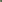 [Speaker Notes: EWM]
Questions?
TC Extra Credit
TC Extra Credit | Resources Page
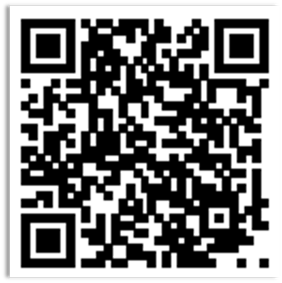 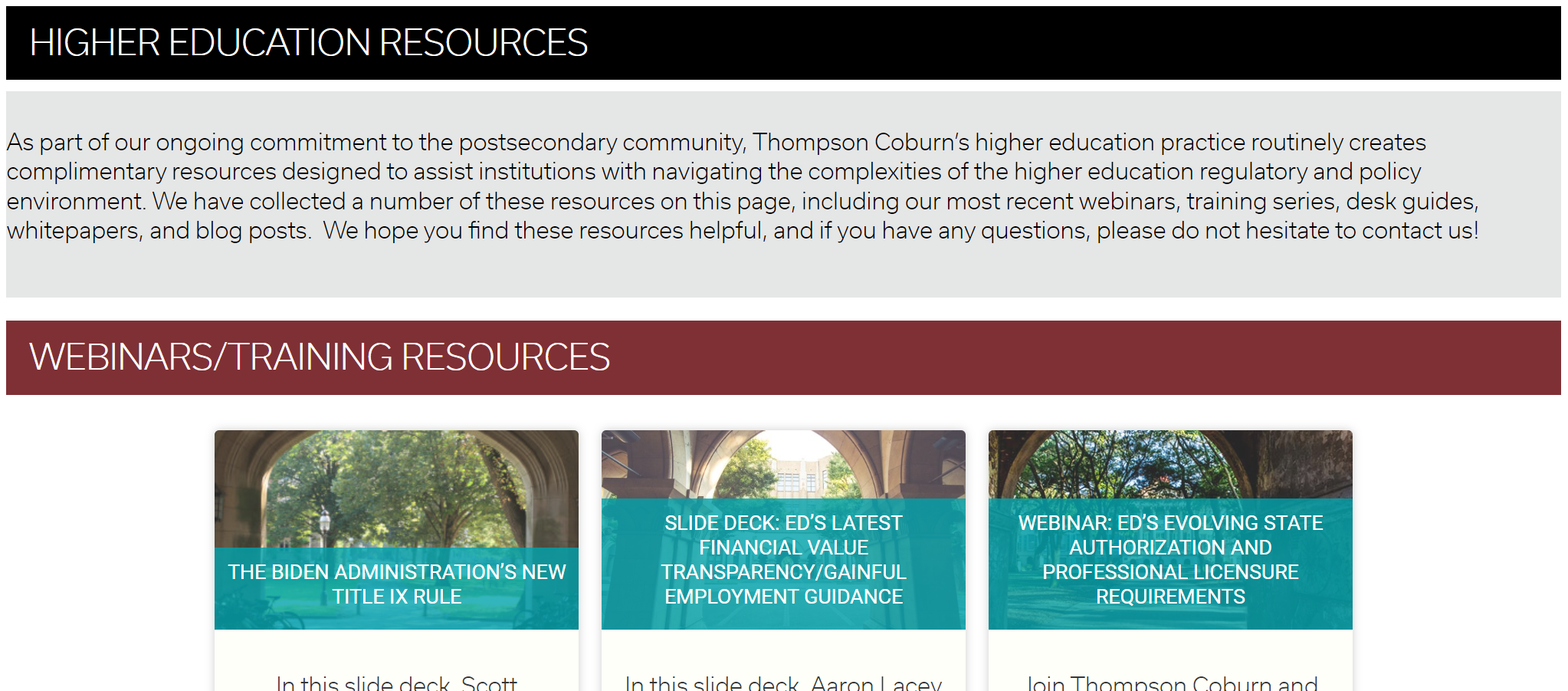 TC Extra Credit | REGucation Blog
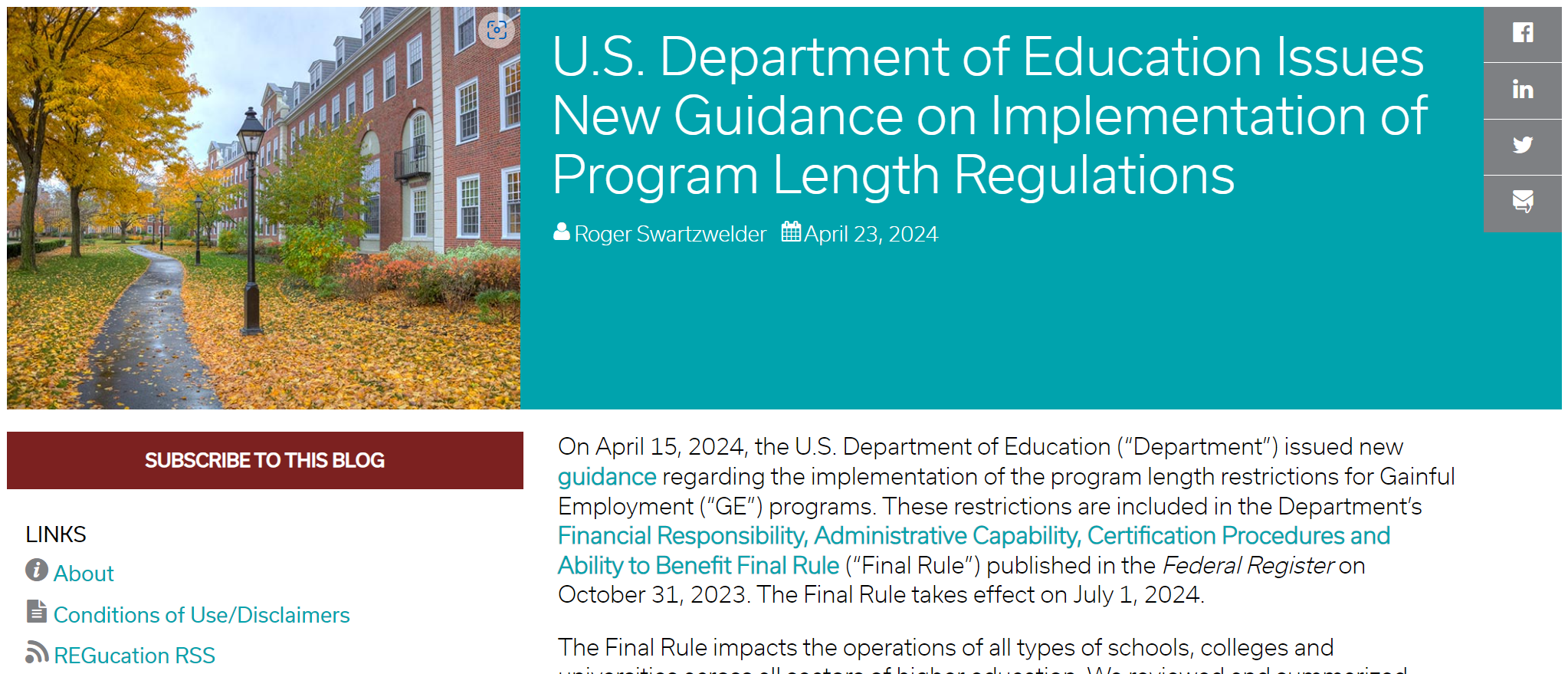 TC Extra Credit | Webinars & Training Series
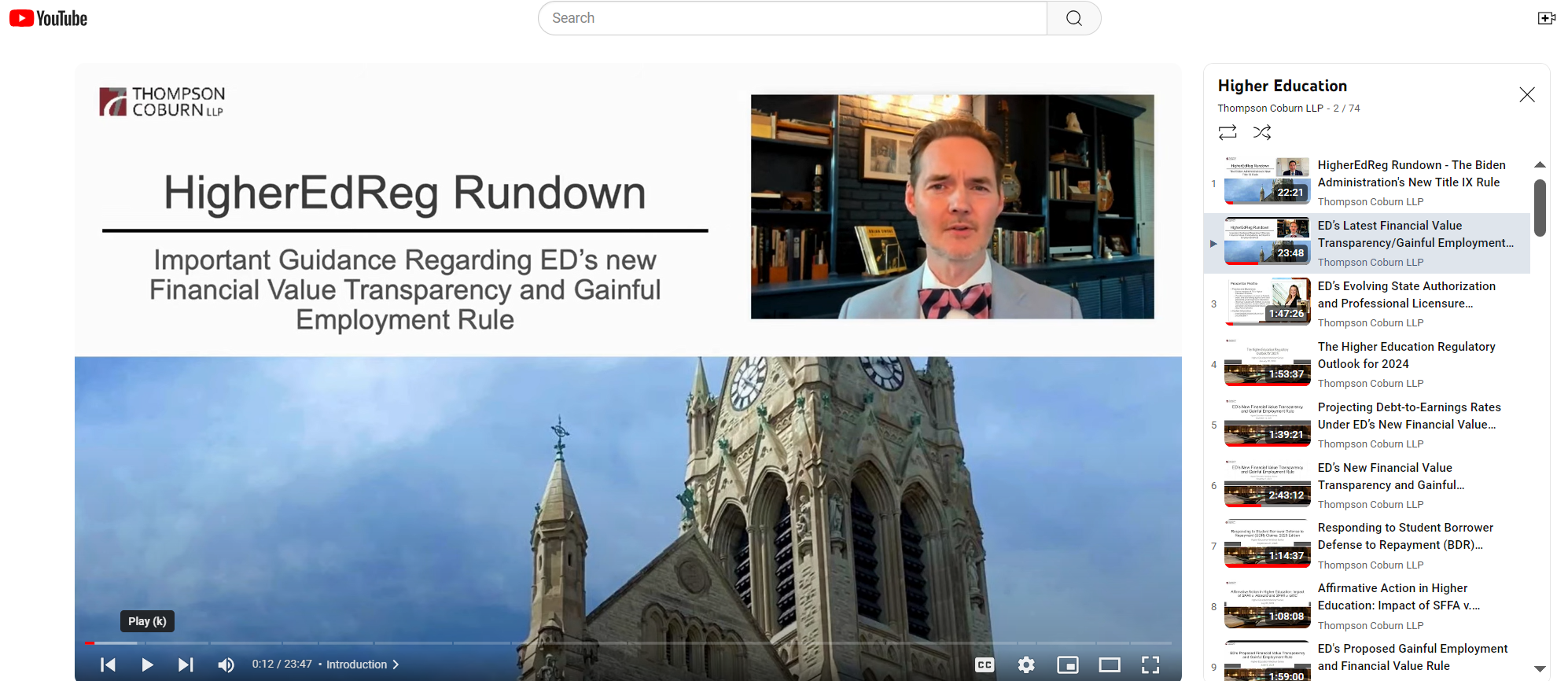 TC Extra Credit | Compliance Materials
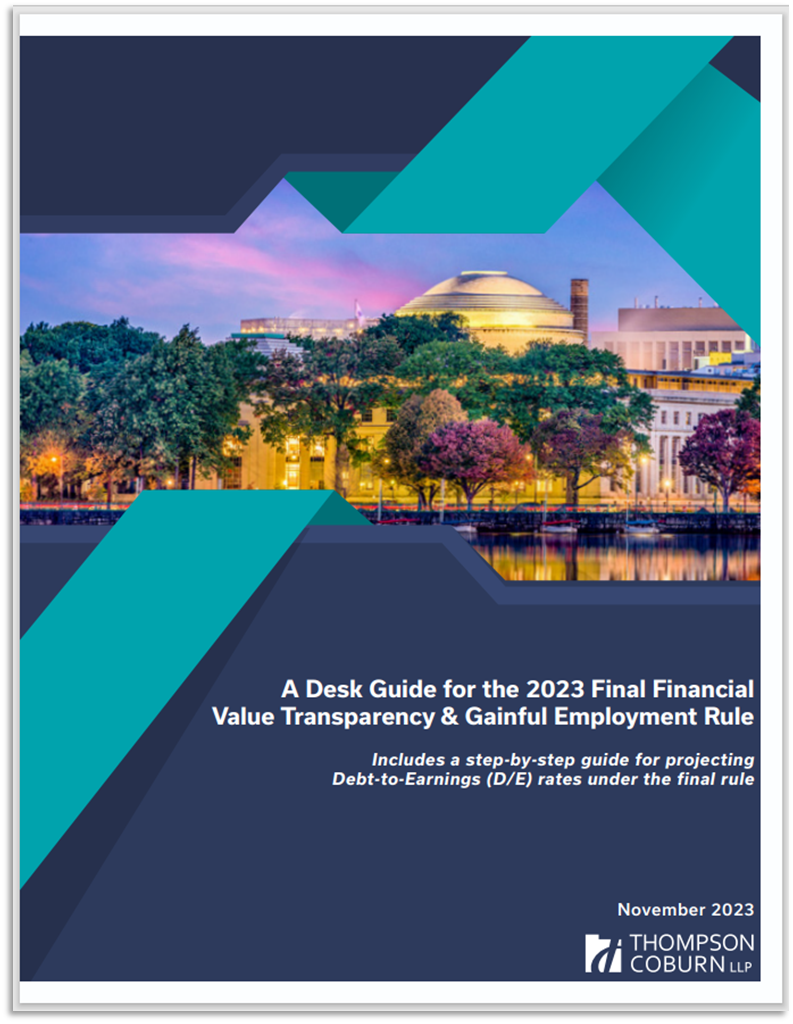 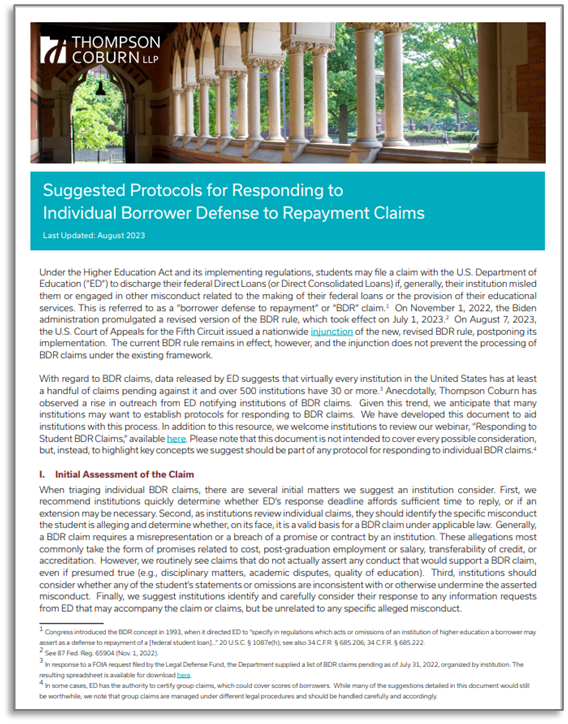 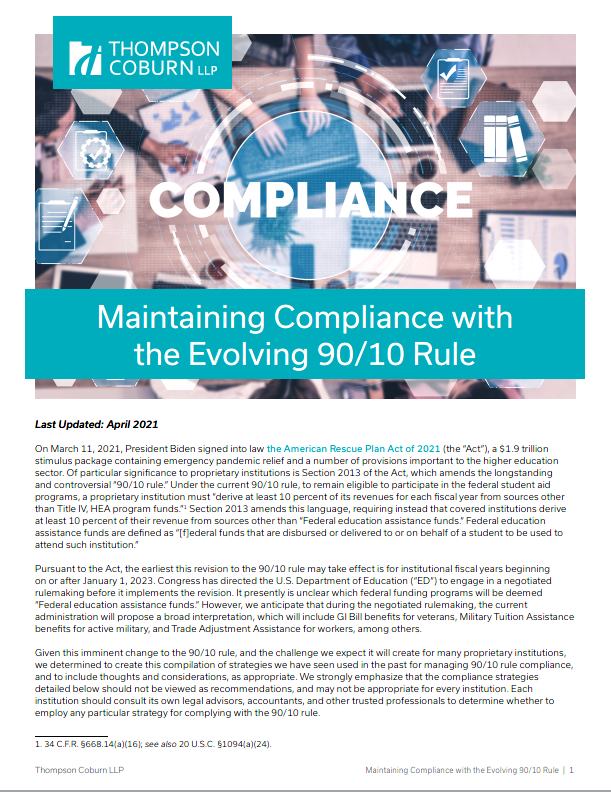 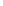 Case Example
“According to Franklin, DePaul sent a series of unsolicited text messages to his personal cell phone. On November 18, 2015, Franklin received an automated text message from short code #467467 to his cell phone. The text read, 
“Thanks for opting in! Watch for important news/deadlines from Depaul (maximum one per week). Message and data rates apply[.] Text OUTDP to opt out.” 
Franklin alleges that he never provided his cell phone number to DePaul, nor did he give prior express consent to be called. Upon receiving the initial message, he immediately responded by replying 
“Out.” 
DePaul’s automated system responded with: 
“ShopText: Sorry we didn't understand your text. Or your session expired. Check the spelling and reply w/ the keyword. No quotes or spaces. For help, reply HELP.” 
Franklin states that he sent several subsequent text messages in an attempt to stop the messaging campaign. Nevertheless, he continued to receive at least seventeen unsolicited text messages after telling DePaul to stop contacting him. He also alleges that he continues to receive such text messages to the present day. Based on these facts, Franklin claims that DePaul violated the TCPA.”
Case Example – Cont.
DePaul argues that Franklin’s allegations fail to state a claim because he gave prior express consent to receive the text messages in question. According to DePaul, it is clear from the fact that the initial text message read “Thanks for Opting In!” that “[Franklin’s] phone number was ‘opted in’ to receiving text messages from DePaul.”
But Franklin explicitly states in his complaint that he “has never provided his cellular phone number to the Defendant or given his prior express consent to be called.”
DePaul seeks to bolster its argument by including an exhibit of an online form from its website, as well as an exhibit of what seems to be a series of back-end system screenshots. 
DePaul’s exhibits appear to consist of screenshots of some unspecified computer program or Internet site whose accuracy has not been verified
DePaul argues that Franklin’s failure to opt out of subsequent text messages after receiving the first message shows continual express consent to receive the subsequent messages. Specifically, DePaul claims that Franklin failed to use a reasonable means available to opt out by replying with the word “Out” instead of with the keyword “OUTDP” as instructed
Drawing reasonable inferences in Franklin’s favor, it is hardly clear from the face of the complaint that he intended to give his express consent to receive further text messages by texting “Out,” instead of “OUTDP.” In fact, texting “Out” may just as well support Franklin’s opposing assertion that he intended to opt out of DePaul’s text message
Franklin v. Depaul Univ., 2017 WL 3219253 (N.D. Ill. July 28, 2017)